Reading at Home
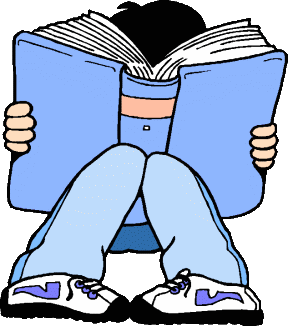 How can my child access reading from home over the summer holidays?
Children have been given their log ins for an online reading library called Fiction Express
This is a library of stories which have been written especially for children.
Children can choose how you want the stories that you read to turn out!

There is also an online library available on Oxford Owl
Children can read their own books and record this on GoRead as they have been all year.
How does it work?
https://en.fictionexpress.com/

Children will each be given their own individual log in to bring home.  Please note this down somewhere in case your child forgets their details.
Children are free to read anything on the programme that they wish- although you may wish to oversee which level they are choosing.
What about non-fiction and free reading for choice?
Children have been encouraged to keep reading their own books at home and will be able to keep updating their Go Read pages over the summer.

We also have access to a great online library in a programme called Oxford Owl, which includes non-fiction books.
How does it work?
https://www.oxfordowl.co.uk/
Each year group has a log in to use in the ‘My Class Log in’ section.
Year 3 username:   year3fulwell
Year 3 password:    123read
Year 4 username:   year4fulwell
Year 4 password:    456read
Year 5 username:   year5fulwell
Year 5 password:    789read
Year 6 username:   year6fulwell
Year 6 password:    101112read
HAPPY READING!
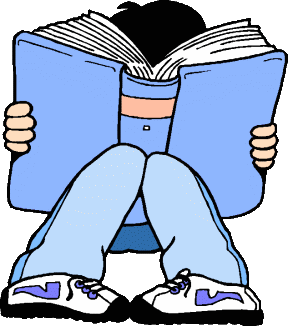